2025 Employee Benefits
Faculty, Academic Staff and Limited Appointees
University Staff Employees
in the Wisconsin Retirement System
Your Benefits
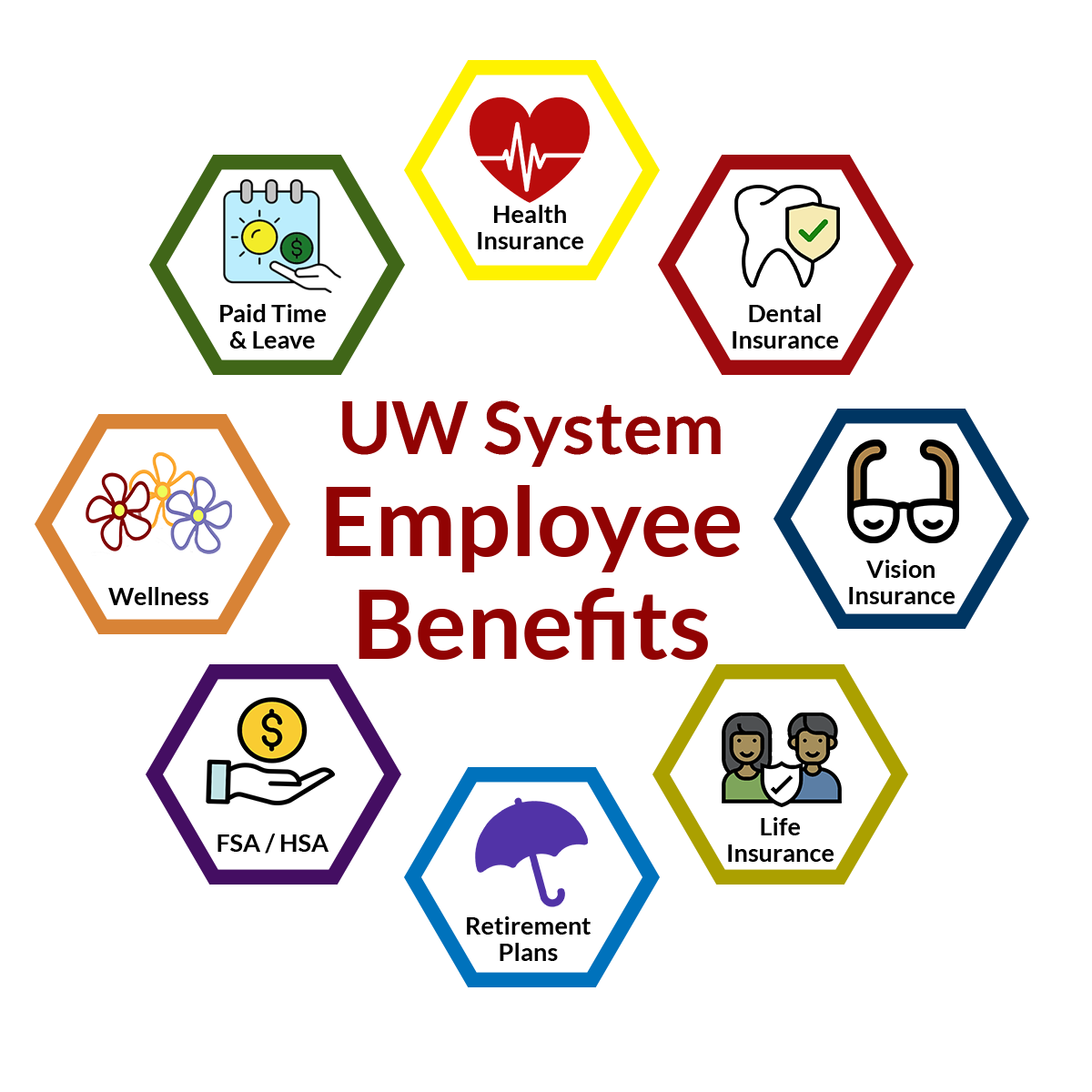 PURPOSE
Prepare you for Benefits Enrollment
Employee
Benefits
AGENDA
MyWisconsin Portal
Payroll schedule & deductions
Benefits review
Answer your questions
http://www.wisconsin.edu/ohrwd/admin/download/benefits-orientation-pdf-FAASLI-US.pdf
2
MyWisconsin Portal
USED FOR
Earnings Statements
Tax Statements
Direct Deposit Updates
Personal Information Updates
Benefits Enrollment
Time and Leave Reporting
HR, Payroll & Benefits News
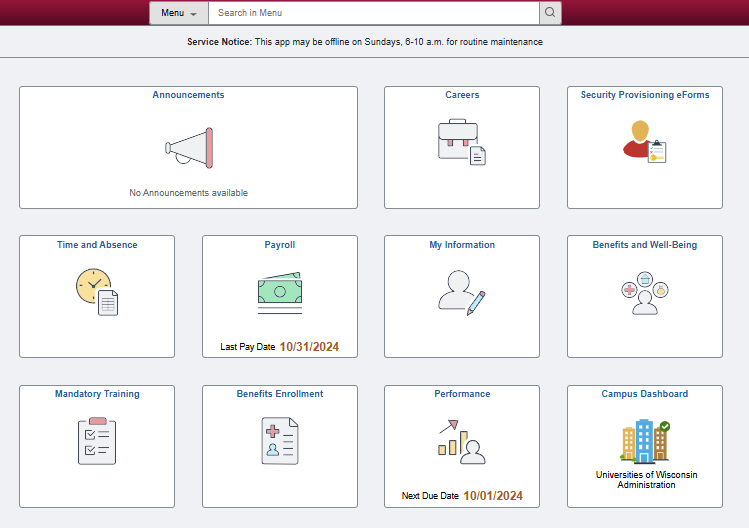 3
[Speaker Notes: The MyWisconsin Portal is your hub for Universities of Wisconsin News, Time & Absence Information, Payroll Information, and Benefits information. Log in regularly to stay up to date.]
Payroll Schedule
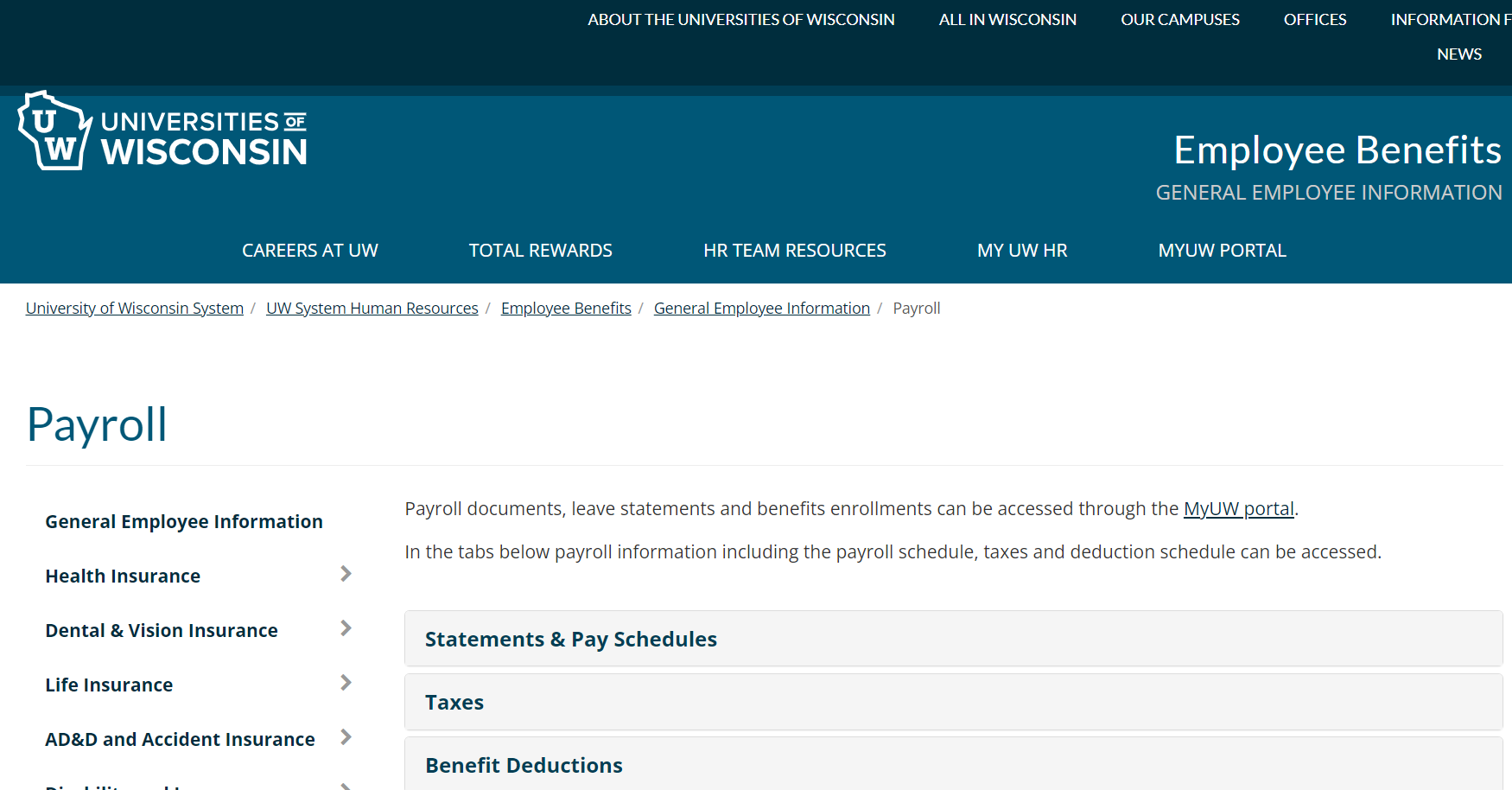 All employees are paid every other Thursday
Payroll web page has pay dates, pay period dates, and more
4
Payroll Deductions
5
Insurance Premiums for 9-Month Employees
Insurance premiums are deducted from two paychecks each month during the academic year
Summer Prepay: Multiple insurance premiums are deducted during the three-month period prior to the end of the spring semester to keep coverage active between academic years (if appointment will continue the following fall semester)
Summer Earnings: Insurance premiums are generally not deducted from summer session/appointment pay. Flexible Spending Account and Retirement Plan contributions are deducted from summer session/appointment pay
6
[Speaker Notes: The information on this slide applies to 9-month/C-Basis employees only. 
If you are an annual contract, you will have insurance premiums deducted from 24 paychecks a year. 

There are usually 2 paychecks a year where insurance premiums are not deducted. For 9-month employees this may be 1-2 times a year depending on your contract, summer pay, and how the payroll schedule works out each year. For annual paid employees this is generally 2 times a year.]
Benefit Enrollment Opportunities
Initial Benefits Enrollment – You have 30 days from your benefits eligibility date to enroll in benefits
Annual Benefits Enrollment – Available each fall with changes effective January 1
Life Events – If you experience a qualifying life event, most benefits have a 30-day window to enroll or make changes
7
Initial Benefits Enrollment
Effective Dates:
Most benefits are effective the first of the month on or following your benefits eligibility date and will remain in place for the entire calendar year
Your benefits contact may provide you with an enrollment deadline worksheet that specifies your 30-day enrollment period and effective date for each benefit plan
8
[Speaker Notes: The Enrollment Deadline Worksheet provides you with:
Your job type (faculty, academic staff, limited appointee)
Your 30-day enrollment period in which your benefits elections must be made and
The effective date of coverage for each benefit plan]
Qualifying Life Event
Life Events allow you to change and/or enroll in some benefits
Need to submit paper applications within 30 days following the event
Reach out to your Benefits Contact
9
[Speaker Notes: You may make changes to most of your benefits during the Annual Benefits Enrollment period held each fall. If you have a qualifying life event mid-year, you may be able to make changes to your benefits by submitting paper applications to your benefits contact within 30 days from the date of the qualifying life event (for example: marriage or birth of a child).]
Eligible Dependents
Most plans provide coverage for you and your eligible family members. This includes your:
Spouse
Dependent children (until age 26*) - Includes stepchildren, adopted children, pre-adoption placement, legal wards that become your permanent ward before age 26 and grandchildren until your insured child (the grandchild’s parent) turns age 18

Review the Dependent Eligibility Chart for more details.
*A child with a disability of long-standing duration dependent on you or the other parent for at least 50% support and maintenance, and incapable of self-support, may remain covered past age 26.*Social Security numbers are required for all dependents. Enter Social Security numbers in the “National ID” field when adding dependents in the MyWisconsin Portal.
10
Eligible Dependents
If you choose to cover your spouse or dependent children on your health, dental, vision, or accident insurance, you will need to show appropriate documentation to verify they are eligible.
Spouse – Marriage certificate
Dependent children – Birth certificates
Adoption – Certificate of adoption or adoption decree
If you enroll your spouse or dependents, you will be contacted to set up some time to show the appropriate documentation.
Your spouse or dependents will not be covered until you show the appropriate documentation.
11
[Speaker Notes: If you add your spouse or dependent children to your health, dental, vision, or accident insurance, you must show documentation to verify they are eligible dependents.]
Enrollment Process
REVIEW
Review the Employee Benefits website
Review the Benefits Summary
Calculate the estimated value of your total compensation using the Health & Retirement Contributions Estimator
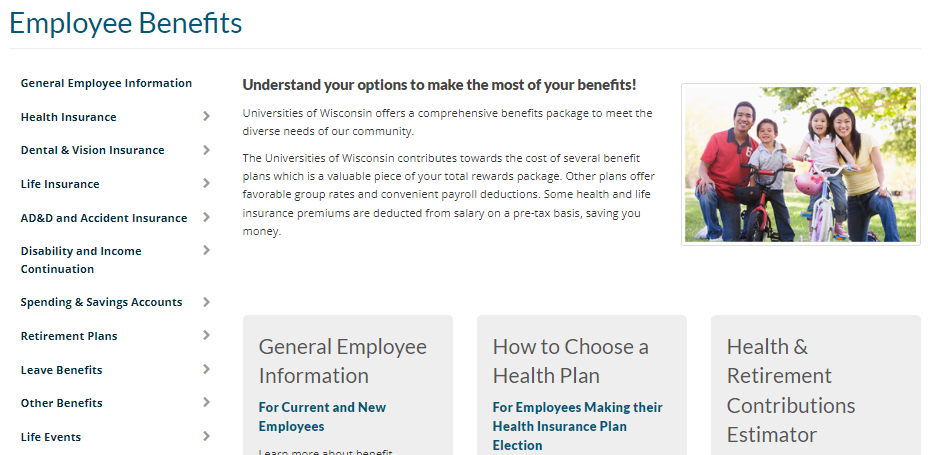 12
Enrollment Process
DECIDE
Consider your needs and the needs of your spouse and dependent(s)
Review the How to Choose Your Health Insurance Plan web page
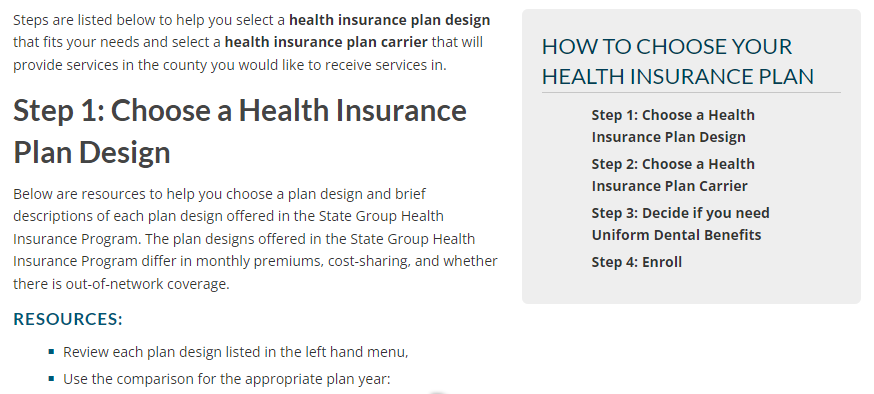 13
[Speaker Notes: The How to Choose Your Health Insurance Plan web page has the steps to help you decide on a plan design and a health insurance carrier. This web page also includes links to plan comparisons and the health plan search tool.]
Enrollment Process
DECIDE
Dental Comparison
Vision Insurance Summary
Life Insurance Plan Comparison
Benefits Walkthrough
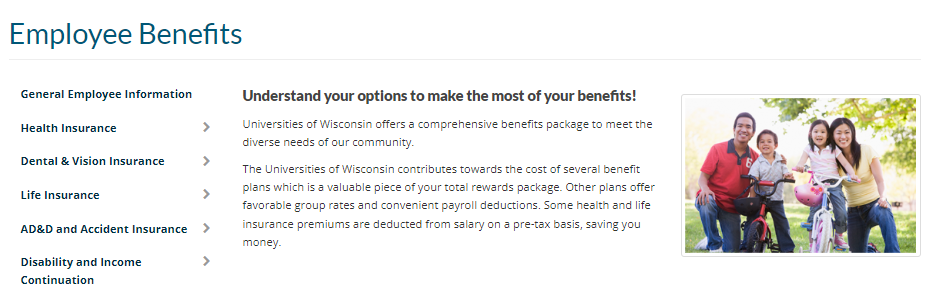 14
[Speaker Notes: Use the Dental Comparison to help you select a dental insurance plan.
Review the Vision Insurance Summary for plan details.
Review the Life Insurance Plan Comparison to help you select which life plans you may want to enroll in.
Use the Benefits Walkthrough to walk you through the decisions you will need to make before making your elections in the MyWisconsin Portal. This tool will also estimate the benefit deductions from your paycheck.]
Enrollment Process
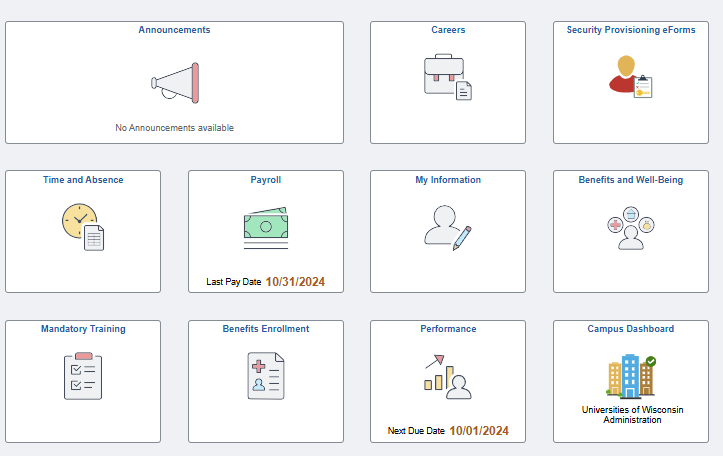 ENROLL
Go to my.wisconsin.edu – click on the Benefits Enrollment tile to make your benefits elections unless your Enrollment Deadline Worksheet indicates you must submit paper applications 
Choose your benefits and add your dependents
Remember to enroll within 30 days of your hire date/benefits eligibility date
15
[Speaker Notes: Go to my.wisconsin.edu portal to make your benefits elections, unless your Enrollment Deadline Worksheet indicates you must submit paper applications.]
Transfer from a State Agency
If you have less than a 30-day break in service between a WRS eligible position at another State agency and your employment at the Universities of Wisconsin:
You must continue the same benefits and coverage levels held through your previous State WRS position for most benefits (health, dental, vision, accident insurance, flexible spending accounts)
You have a new enrollment opportunity for benefits provided only through the Universities of Wisconsin (Individual & Family Life Insurance and Accidental Death & Dismemberment Insurance)
Paper applications must be submitted (available on the Forms & Resources web page)

Review your Enrollment Deadline Worksheet for more information.

If you have more than a 30-day break in service, you have a new enrollment opportunity for benefits.
16
[Speaker Notes: For employees transferring from State employment to Faculty, Academic Staff, or Limited Appointee position, you will have a new Income Continuation Insurance enrollment.]
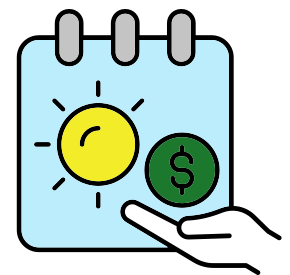 Paid Leave
Paid Leave – Faculty, Academic Staff, and Limited Appointees
If you are less than 100%, paid leave is prorated based on your appointment percentage
Academic year (nine-month) employees are not eligible for Vacation
18
[Speaker Notes: You may use vacation before it is earned. Unused vacation earned in a fiscal year can be carried over for one fiscal year and then will expire. 

Vacation Banking
After 10 complete fiscal years of service (July 1–June 30), up to 40 hours of unused vacation may be put into a banked leave account each year. After 25 complete fiscal years of service, up to 80 hours of unused vacation may be put into a banked leave account each year. Banked leave may be used at any time or cashed out upon termination. Banked vacation hours do not expire.

Sick Leave
176 hours of sick leave are granted at the start of employment and can be used during the first 18 months of employment. After the first 18 months, up to 96 hours of sick leave is earned per fiscal year. Sick leave accumulates without limit, does not expire, and cannot be used before it is earned. Leave reports must be submitted monthly (or as leave is used) or your sick leave balance will be reduced.]
Paid Leave – University Staff
Vacation Hours Allocated Each Fiscal Year (July 1 – June 30)
Pro-rated for mid-year employment start dates
Unused vacation can be carried over for one fiscal year, then it will expire
May bank unused leave after 10 complete years of service (5 years depending on exempt status)
19
[Speaker Notes: Vacation
Allocated each fiscal year, based on years of service and status.
You may use vacation before it is earned within the same fiscal year.
Hours earned each year may carry over to end of following fiscal year.
Hours lost if not used or banked (if eligible) by end of carry over period.

Sick Leave
Earn up to 5 hours per paycheck (130 hours per year)
Accumulates without limit
May only be used after it’s earned
Hours can be converted to credits to pay for State Group Health Insurance premiums in retirement (if eligible)]
Paid Leave- University Staff
Leave Schedule Change – Transition Period January 1, 2025 – June 30, 2025
University Staff leave schedule is transitioning to a fiscal year from a calendar year beginning January 1, 2025
University Staff will be granted half of their annual vacation from date of hire through June 30, 2025
Unused vacation granted on date of hire and not used by June 30, 2025, will carry over to the next fiscal year. Hours must be used by June 30, 2026, or they will be lost.
On July 1, 2025, University Staff will be granted their full annual vacation allocation to be used from July 1, 2025 – June 30, 2026
20
Paid Leave – All Eligible Employees
Pro-rated for employees who work less than 100%
Hours lost if not used in the year granted
Academic year (nine-month) employees are not eligible for Personal Holiday and are paid forlegal holidays that fall within the academic year
Crafts workers are not eligible for Personal Holiday

Leave Year:
July 1 – June 30
University Staff will be granted 18 hours of personal holiday from date of hire through June 30, 2025, the transition period. On July 1, 2025, University Staff will be granted a full annual allocation of 36 hours of personal holiday.
21
[Speaker Notes: Personal Holidays
Granted on hire date and every July 1st thereafter.
Legal and Personal Holiday hours must be used during the fiscal year granted, unused hours expire and cannot be carried over
University staff will be granted 18 hours of personal holiday during the leave schedule change transition period and will be granted a full allocation of 36 hours on July 1, 2025.]
Paid Leave – All Eligible Employees
Pro-rated for employees who work less than 100%
22
[Speaker Notes: PAID PARENTAL LEAVE
To qualify, you must have completed 6 months of continuous employment with the Universities of Wisconsin at the time of the event. Leave hours not used during the 12-months following the date of the event are lost. Runs concurrent with FMLA and Wisconsin FMLA. Review the Paid Parental Leave Policy for more information

VOTING 
If you cannot vote outside of work hours, you may receive paid leave to vote.

FACULTY SABBATICAL 
If offered at your campus, faculty may request sabbatical leave after they have completed six full years of Universities of Wisconsin service. Eligible faculty receive 100% pay for one semester or up to 65% pay for a full academic year.]
Time & Absence Reporting
Complete at my.wisconsin.edu
Review the Time and Absence Help web page for instructions on how to enter time and absences
23
[Speaker Notes: Full-time exempt employees will report absences in half or full day increments (4 or 8 hours)
Part-time and non-exempt employees report actual hours in 15-minute increments]
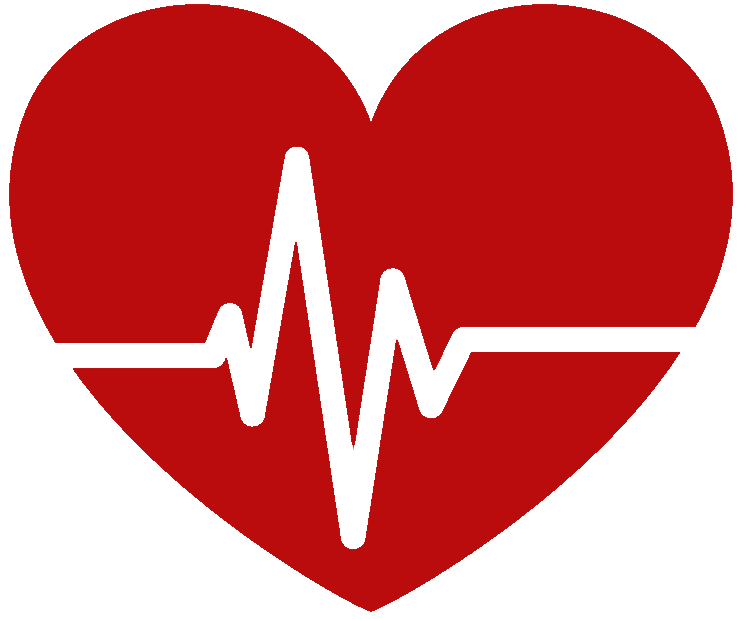 State Group Health Insurance
State Group Health Insurance - Eligibility
You are eligible for the State Group Health Insurance Program if:
You are eligible for the Wisconsin Retirement System (WRS) benefits package, which is based on the following components:
Employment category (job type)
Number of hours worked 
Employment duration

If you do not need health insurance through the Universities of Wisconsin, you may be eligible to receive up to a $2,000 Health Opt-Out Incentive
25
[Speaker Notes: You are eligible for the State Group Health Insurance if you are eligible for the Wisconsin Retirement System. WRS eligibility depends on your employment category, requires a minimum number of hours worked, and a minimum employment duration. Your Human Resources office will inform you of your eligibility.]
State Group Health Insurance – Effective Dates
Faculty, Academic Staff & Limited Appointees: 
Effective Date: 1st of the month following hire or eligibility
Employer Contribution: Starts immediately

University Staff:
No Previous State WRS Service
With Previous State WRS Service
University Staff employees: Can have immediate coverage by paying 100% of the total premium or postpone coverage until employer contribution begins
26
[Speaker Notes: University Staff – 
If you have previous State WRS service, your health insurance is effective the first of the month following your date of hire.
If you do not have previous State WRS service and you want to enroll in health insurance, you can choose when you would like coverage to begin, either the first of the month following your date of hire or first of the month after you have two months of state WRS service. If you want coverage to begin the first of the month following your date of hire and do not have previous WRS service, you will pay the total premium until you have two months of state WRS service. The employer contribution to your premium will begins the 3rd month of WRS employment.]
State Group Health Insurance – Plan Designs
27
State Group Health Insurance – Plan Designs
28
[Speaker Notes: If you want to receive services locally, choose the Health Plan or the High Deductible Health Plan.
If you need nationwide coverage, choose the Access Health Plan or the Access HDHP.]
State Group Health Insurance – Plan Designs
All insurers offer the same uniform benefits
All plan designs include pharmacy benefits, automatically (no additional cost)
All plan designs include uniform dental benefits, if elected (minimal cost)
All plan designs allow you to choose either individual or family coverage
If you enroll in health insurance, you will receive a health insurance ID card, a pharmacy benefits ID card, and a dental insurance ID card (if you select the health insurance plan & dental)
If you are married to another state/Universities of Wisconsin employee who is also eligible for State Group Health Insurance, you and your spouse may enroll in two individual policies or one family policy.
29
State Group Health Insurance – Plan Designs
1 After an individual within a family plan meets the $250 deductible, medical services are
 covered at the appropriate coinsurance level for that individual
2 Full family deductible must be met before any services are covered at coinsurance level
30
[Speaker Notes: Information can be found in your Benefits Summary.]
State Group Health Insurance – Plan Designs
31
State Group Health Insurance
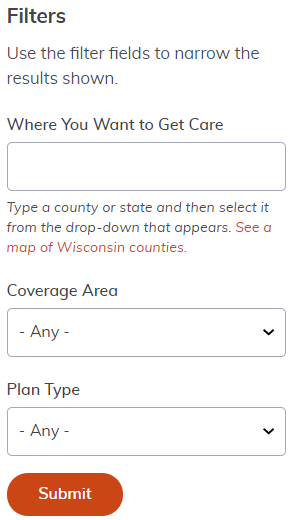 How to Choose Your Health Insurance Plan web page provides the steps to help you choose:
Plan design
Use the Comparison of Health & Pharmacy Benefits
Health insurance carrier
Use the Health Plan Search to find out which health insurance carriers will cover services in the county that you will receive them in
32
[Speaker Notes: Health Plan Search tool helps you select a carrier that will cover services in the county you want to receive services in and from the doctors, urgent care facilities and hospitals you want to use.
Go to the Health Plan Search tool and demo an example]
State Group Health Insurance – Coverage(local versus nationwide)
33
State Group Health Insurance – HSA
A Health Savings Account (HSA) is owned by you 
Triple tax-advantaged savings account:
Contributions
Distributions (when used for qualifying expenses)
Investment earnings are tax-free

Your contributions are voluntary and may be changed at any time
Once contributions are made to your HSA, they are yours
All unused funds at the end of each calendar year automatically carryover to the next calendar year
Plan administrator: Optum
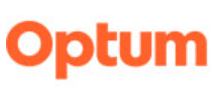 34
State Group Health Insurance – HSA
Contributions are processed on two paychecks each month.
Total contribution limits and the employer contribution to your HSA are pro-rated based on the number of months you are eligible for an enrolled in the HDHP/HSA each year. 
If you are or will attain age 55 in 2025, you may be eligibility to contribute an additional $1,000 to your HSA in 2025.
It is your responsibility to make sure you do not exceed the amount you are eligible to contribute to your HSA each year.
35
State Group Health Insurance – HDHP
You must be eligible for both the HDHP and HSA to enroll in the HDHP or Access HDHP
HDHP Eligibility:
Must be eligible for the Wisconsin Retirement System (WRS) and a Health Savings Account (HSA)

HSA Eligibility:
Must enroll in an HDHP through the Universities of Wisconsin
Cannot be enrolled in Medicare or TRICARE 
You are not eligible if you have used VA benefits within the past 90 days (some exceptions apply)
You cannot have any other health insurance that is not an HDHP
You cannot be enrolled in a health care FSA through a parent or spouse
Cannot be claimed as a dependent on someone else’s tax return (other than your spouse)
36
State Group Health Insurance – Enrollment Options when Covered by Another Plan
If the other plan is the State Group Health Insurance plan through a spouse or parent, you may not be covered on both plans. Therefore, you may:
Remain on your spouse’s or parent’s plan until no longer eligible OR 
Enroll in your own plan through the Universities of Wisconsin

If the other plan is not the State Group Health Insurance plan, you want to remain on that plan and you want to enroll in the HDHP through the Universities of Wisconsin, your other plan must be a comparable HDHP
Note: If you choose to remain enrolled in your other health insurance plan and do not enroll in health insurance through the Universities of Wisconsin, you may be eligible for up to a $2,000 Health Opt-Out Incentive for 2025
37
[Speaker Notes: If you choose to enroll in the Health Opt-Out Incentive make sure you choose the Health Opt-Out Incentive when enrolling in the MyWisconsin portal or if you use a paper application. Choosing Waive does not enroll you in the Opt-Out Incentive.]
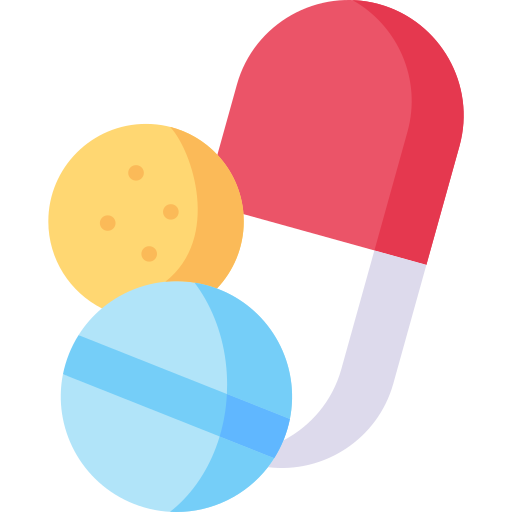 Pharmacy Benefits
State Group Health Insurance – Pharmacy Benefits
39
[Speaker Notes: Your cost at the pharmacy depends on the:
Plan design you choose and the
Level of the drug on the formulary list (for example, generic vs. brand name)
Health Plans: You pay a copay or coinsurance per 30-day supply as outlined on the formulary list, up to the annual out-of-pocket maximum
HDHPs: After the deductible, you pay a copay or coinsurance per 30-day supply as outlined on the formulary list, up to the annual out-of-pocket maximum]
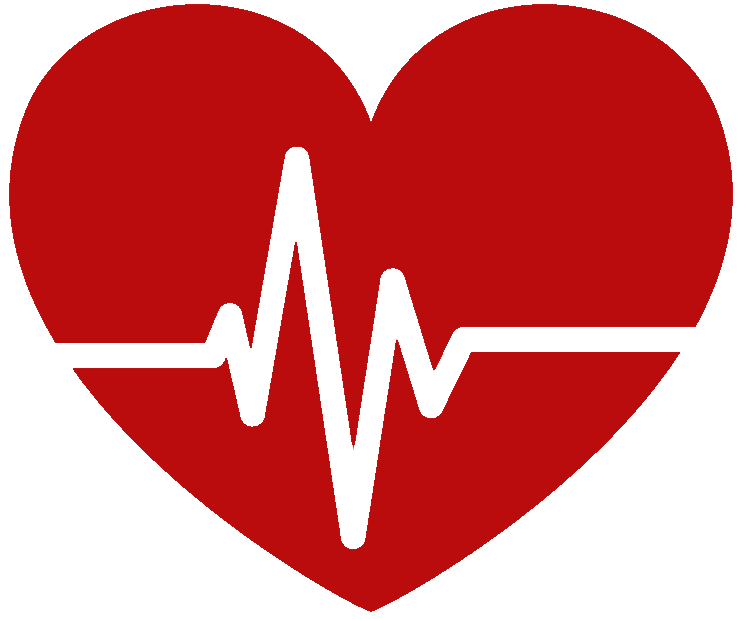 Health InsuranceOpt-Out Incentive
Health Insurance Opt-Out Incentive
If you do not need health insurance through the Universities of Wisconsin, you may be eligible for up to a $2,000 incentive
Receive up to $2,000 annually; prorated for new hires
Incentive is taxable and paid on two paychecks each month
You must reenroll each year to receive the incentive. In the MyWisconsin portal, select the “health opt-out incentive” (not waive)
You are eligible if you:
Are eligible for the WRS Benefits Package 
Are eligible for the employer contribution to your health insurance
Are not a dependent on another State Group Health Insurance Plan
41
[Speaker Notes: Paid on two paychecks each month, evenly over 24 pay periods a year.
The Opt-Out election does not carry over from year to year, you must reenroll each year during Annual Benefits Enrollment.
If you choose the Opt-Out Incentive, your unused sick leave credits have no value unless you enroll in the State Group Health Program in the future.
If you enroll through the MyWisconsin portal – to receive the Opt-Out Incentive, select the Opt-Out Incentive, not Waive. If you choose Waive, you will not receive the Opt-Out Incentive. If you are not eligible for the Opt-Out Incentive and do not need health insurance, choose Waive.]
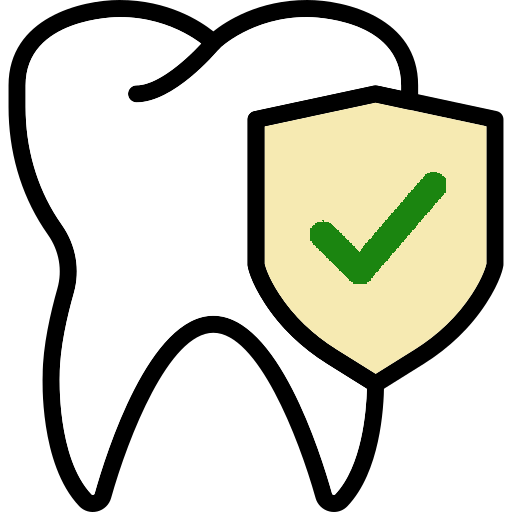 Dental Insurance
Dental Insurance– Plan Designs
Benefits provided by:
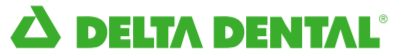 43
[Speaker Notes: You are eligible to enroll in dental insurance if you are eligible for State Group Health Insurance. If you want diagnostic & preventive coverage, you can enroll in either the Uniform Dental Plan or Preventive Dental Plan. These plans provide the same benefits, but eligibility is based on whether you enroll in State Group Health Insurance.
If you need dental insurance to cover major services, you can enroll in a supplemental dental insurance plan, the Select Plan or the Select Plus Plan. The plans provide different coverage levels and use different networks. These plans do not cover preventive or most basic dental services.]
Dental Insurance– Plan Designs
View the coverage comparison and premiums in your Benefits Summary.
44
Dental Insurance – Plan Comparison
45
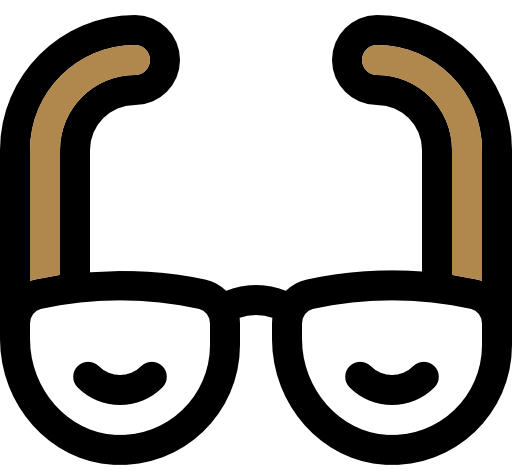 Vision Insurance
Vision Insurance
If you are eligible for State Group Health Insurance, you are eligible for vision insurance 
Provides coverage for eye exam and materials (for example, glasses and contacts)
Once enrolled, you must remain enrolled for the entire calendar year
DeltaVision administers the vision insurance and uses EyeMed’s Insight network
A vision exam is covered by the State Group Health Insurance; however, materials are not covered.
47
[Speaker Notes: A vision exam is included in the health insurance. Review the benefits summary for additional information.
Premium is deducted from 2 paychecks each month.]
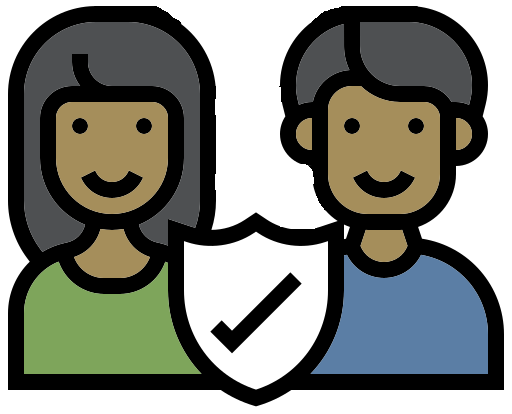 Life Insurance
Life Insurance
You may enroll in two life insurance plans:
State Group Life Insurance
Individual & Family Life Insurance
Coverage is guaranteed without proof of good health when first eligible
If you do not enroll when first eligible, you may be able to enroll with proof of good health (evidence of insurability)
49
Life Insurance
50
[Speaker Notes: Both plans provide group term life insurance.
Individual & Family Life Insurance – annual increase opportunity allows you to increase your coverage during annual benefits enrollment without proof of good health. The amounts range from $2,500 - $20,000.]
Life Insurance – Beneficiary Designation
Most plans have a separate beneficiary designation 
Exception: State Group Life Insurance, Wisconsin Retirement System (WRS), and Accident Insurance use the same form
Some plans allow you to name a beneficiary online or to complete a paper form
Mail paper beneficiary designations directly to the address on each form 
If you do not submit beneficiary forms, benefits are payable per Standard Sequence 
Update as necessary, especially when you have a life event
51
[Speaker Notes: Standard sequence – is based on Wisconsin State Law, order is:
Surviving spouse or domestic partner
Surviving children
Surviving parents
Surviving siblings
Employee’s estate
If a covered dependent dies, benefits are automatically paid to the employee]
Accidental Death & Dismemberment Insurance
Accidental Death & Dismemberment Insurance
53
[Speaker Notes: Eligible to enroll is you are eligible for State Group Health Insurance
AD&D – may enroll, change or cancel coverage at any time.
You should name a beneficiary.]
Accident Insurance
Accident Insurance
55
[Speaker Notes: Eligible if you are eligible for State Group Health Insurance
You may enroll as a new hire, during annual benefits enrollment or if you have a qualifying life event. Once enrolled, you must remain enrolled for the entire calendar year.
Name a beneficiary for the Accidental Death & Dismemberment feature.]
Income Continuation Insurance
Income Continuation Insurance
Provides up to 75% of gross base wages if unable to work due to illness or injury
Insures annual earnings up to $120,000
Must exhaust up to 1,040 hours of sick leave or elimination period, whichever is longer, before benefits are paid
Application required to elect or decline coverage
57
Income Continuation Insurance
Faculty, Academic Staff & Limited Appointees
Enroll within 30 days of your hire/eligibility date or within 60 days of becoming eligible for the employer contribution towards your premium
Choose your elimination period: 30, 90, 125 or 180 days
Choose your coverage effective date: 
Early Coverage - 1st of month on/following your eligibility date (not eligible for employer contribution until you complete 12 months of state WRS service) 
Deferred Coverage - begins when you are eligible for the employer contribution (1st of month following completion of 12 months of state WRS service)
58
Income Continuation Insurance
University Staff
Enroll within 30 days of your hire/eligibility date
Deferred enrollment opportunities when you reach certain premium categories, determined by sick leave balance
Your elimination period is 30-days
* Category 3 – special rate category, must meet annually to qualify for the employer contribution.
59
[Speaker Notes: Enrollment opportunities:
Within 30 days of your hire/eligibility date
Deferred enrollment- first time you are eligible for premium category 3, 4, or 5
Enroll any year you are eligible for category 6
You may also enroll through evidence of insurability, but approval is not guaranteed
Premium is based on your accrued unused sick leave balance and your eligible earnings, which are evaluated at the end of every calendar year. The more sick leave hours you retain, the lower your premium.]
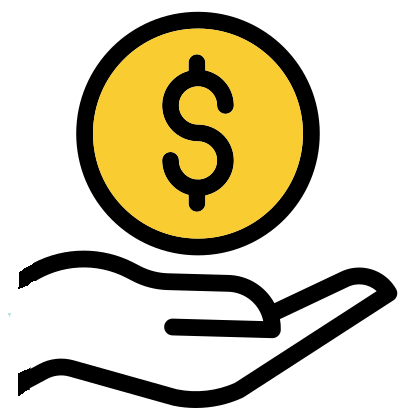 Flexible Spending Accounts(FSAs)
Flexible Spending Accounts (FSA)
Note: For the healthcare, limited purpose and parking & transit accounts, there is a minimum annual contribution and carryover amount of $50. Minimum carryover amount does not apply if you re-enroll for the next plan year.
61
[Speaker Notes: Flexible spending accounts offer you an opportunity to pay certain health care, dependent day care and work-related parking and transit expenses on a pre-tax basis.
You decide how much to contribute. Contributions are deducted from the first 2 paychecks each month.
Minimum annual contribution of $50 for the health care, limited purpose and parking & transit accounts.
For the healthcare FSAs and Dependent Day Care Accounts, you may not change your contribution amount during the year unless you have a qualifying life event. 
Use it or lose it for all funds greater than carry over limit and less than $50 (unless you re-enroll during the next ABE). There is no carry over for the Dependent Day Care Account. 
You must re-enroll annually to participate. 
For the Parking & Transit Accounts, you may enroll or change your contribution at any time.
Parking account may not be used to reimburse yourself for parking at a University lot that is paid through payroll deduction since it is already deducted pre-tax.]
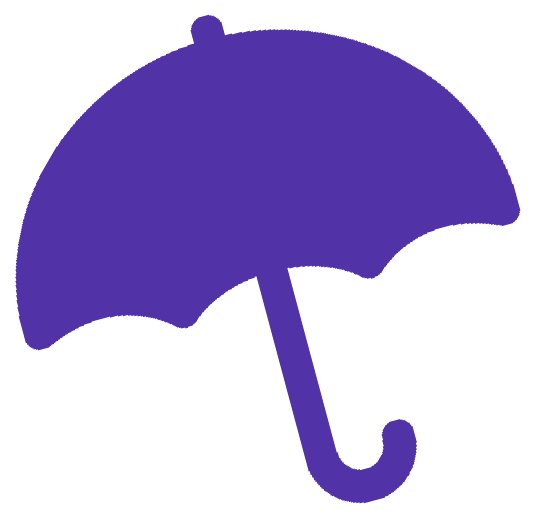 Retirement PlansWisconsin Retirement System
Retirement Plans - WRS
Administered by the Department of Employee Trust Funds (ETF)
If eligible, you are automatically enrolled 
The WRS provides you with a monthly benefit (annuity) payable for life once you reach retirement age
Prior WRS service may affect application deadlines, WRS eligibility and vesting
Minimum retirement age is 55. Normal retirement age is 65.
For 2025, for most employees, the employee contribution is 6.95% and the employer contribution is 6.95%
63
[Speaker Notes: Eligible if you are expected to work a minimum number of hours during one year.
Provides a monthly benefit payable for life once you reach retirement age and complete 5 years of WRS creditable service.
Both you and the Universities of Wisconsin contribute to the WRS. Contributions are pre-tax. The 2025 employee contribution rate is 6.95%. The employer contribution is also 6.95%.
The contribution rates are evaluated each year and may change.
You may make additional contributions to your WRS account on a post-tax basis. The additional contributions earn the same rate of interest as your employee required contributions.]
Retirement Plans - WRS
Investment Funds
Core Fund
Contributions are automatically invested in the Core Fund
A fully diversified balanced fund with a mixture of holdings
Variable Fund
You may elect to have 50% of your contributions invested in the Variable Fund
Variable fund invested solely in stocks
Retirement
Monthly annuity will be based on a calculation using your years of creditable service and your three highest years of earnings or the cash value of your account, whichever is greater
Death or Disability Benefits
64
[Speaker Notes: The investment funds are managed by the State of Wisconsin Investment Board
To invest in the Variable Fund, you need to submit a Variable Fund Election form to the Department of Employee Trust Funds. If your form is received within 30 days after your participation begins, your election is effective the first day of your WRS coverage. Otherwise it is effective Jan 1 of the year following receipt.]
Retirement Plans - Supplemental Savings Programs
UW 403(b) Supplemental Retirement Program (SRP)
Administered by Universities of Wisconsin
Available record keepers are TIAA and Fidelity 
May enroll or change contributions at any time
Contribute a flat dollar amount or percent of eligible earnings
Contributions made the first two paychecks of each month (24 paychecks each year)
No employer match
Offers an array of investment options including Target Date Funds, index and actively managed mutual funds, and a separate Guaranteed Fixed Rate Annuity for each provider
A self-directed brokerage option is available
65
[Speaker Notes: All Universities of Wisconsin employees are eligible to participate. Allows you to save additional money on a pre-tax or Roth after-tax basis to help with future retirement needs.]
Retirement Plans - Supplemental Savings Programs
Wisconsin Deferred Compensation (WDC) 457 Program
Administered by the Department of Employee Trust Funds 
Record keeper: Empower
May enroll or change contributions at any time
Contribute a flat dollar amount or percent of pay
Contributions made the first two paychecks of each month (24 paychecks each year)
Offers a wide range of investment options including a managed-account and a self-directed brokerage account
No employer match
66
[Speaker Notes: All Universities of Wisconsin employees are eligible to participate.
You may participate in both the SRP and WDC plans and make the maximum contributions to both.
The maximum contribution for 2025 is $23,500 for employees under age 50 and $31,000 for employees 50 and older.]
Sick Leave Credit Conversion Program
Unused sick leave hours may be converted to credits to pay for State Group Health Insurance at layoff, retirement, death, or termination with 20 years of service
Accumulated Sick Leave Conversion Credit Program: Accumulated sick leave is multiplied by your highest basic pay rate in a qualifying position and converted to credits to pay for State Group Health Insurance
Supplemental Health Insurance Conversion Credit Program: Allows you to earn additional sick leave credits once you have at least 15 years of continuous state service 
Must be covered by the State Group Health Insurance Program to use the credits
Unused sick leave credits have no value if you waive health coverage or elect the Opt-Out Incentive
67
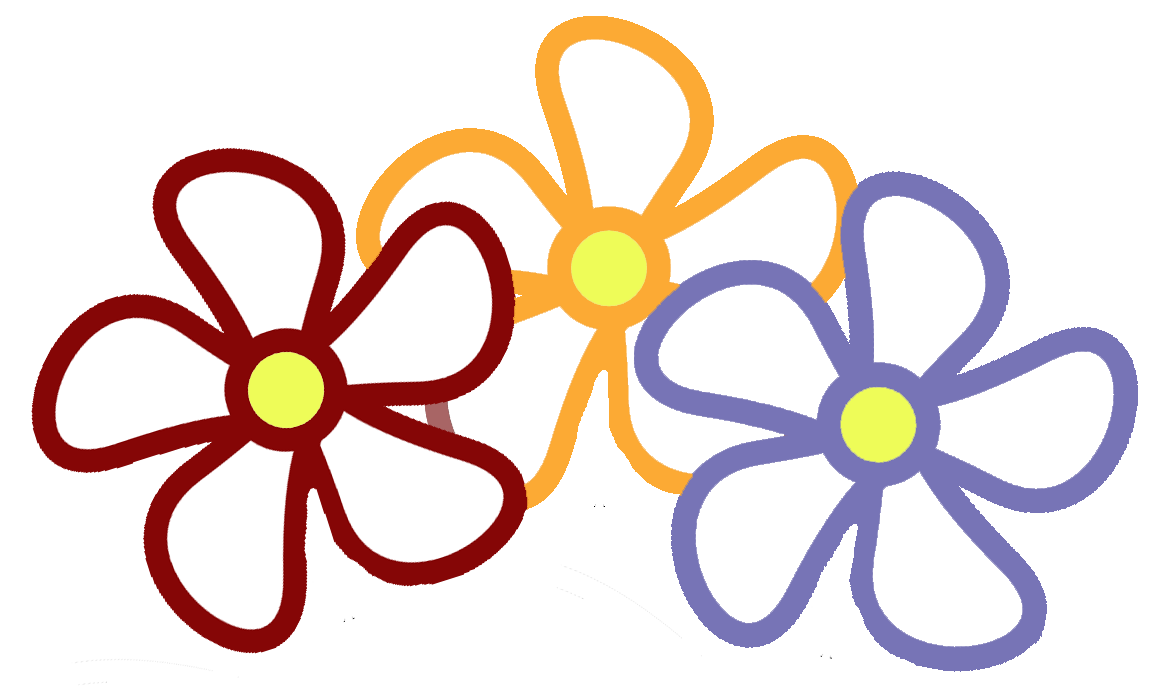 Other Benefits
Well-Being Resources
Employee Assistance Program (EAP) 
Provides you and your immediate family members (members of your household) free and confidential resources to address personal and work-related concerns
May also assist with legal services, financial services, and work-life services
Allows up to six in-person or virtual sessions per person per issue per year
Well Wisconsin Program
Available to you and your spouse if enrolled in State Group Health Insurance
Designed to help make you more aware of your current and future health risks. Eligible to earn a $150 incentive (taxable) by completing a health assessment, health check, and one well-being activity by early October
69
Other Benefits
529 College Savings Plan 
Allows you to save for K-12 education expenses and post-high school education
Minimum $15 per pay period contribution
Career-Related Education Reimbursement
Employees with a half-time or greater appointment may be eligible for reimbursement up to 100% of the cost of one course (up to 5 credits) per semester at any state-accredited public or private higher educational institution
Empathy Program
Available to employees enrolled in State Group Life Insurance, Individual & Family Life Insurance, or Accident Insurance
Provides comprehensive support to assist beneficiaries following the loss of a loved one
70
[Speaker Notes: 529 Savings Plan – available through Edvest. To set up an account, visit the Edvest website
Education Reimbursement – depends on availability of department funding and you must receive prior authorization.
Empathy Program – available to employees enrolled in State Group Life, Individual & Family Life, and/or Accident Insurance. Provides support to beneficiaries following the loss of a loved one]
Other Benefits
Lifestyle Program
Travel assistance, beneficiary financial counseling, legal services, legacy planning services
Long-Term Care Insurance
If you are eligible for the WRS, you, your spouse, parents, and spouse’s parents who live in Wisconsin are eligible for Long-Term Care (LTC) Insurance
May provide coverage for assisted living, adult day care, hospice care, nursing homes and more
May enroll at any time
71
[Speaker Notes: Lifestyle Program – available to employees enrolled in State Group Life and/or Individual & Family Life Insurance. Services provided free of charge
Long-term Care Insurance – policies are individually underwritten and premiums are based on several factors including age and health at the time of application. Apply for coverage at anytime by contacting HealthChoice.]
Benefit Plan Resources
Universities of Wisconsin Employee Benefits website: 
General Employee Information page
Benefits Summary
Faculty, Academic Staff, Limited Appointees
University Staff
Health & Retirement Contributions Estimator
How to Choose Your Health Insurance Plan
Benefit Premiums

View earnings, leave, tax statements and benefit information: my.wisconsin.edu
72
Questions
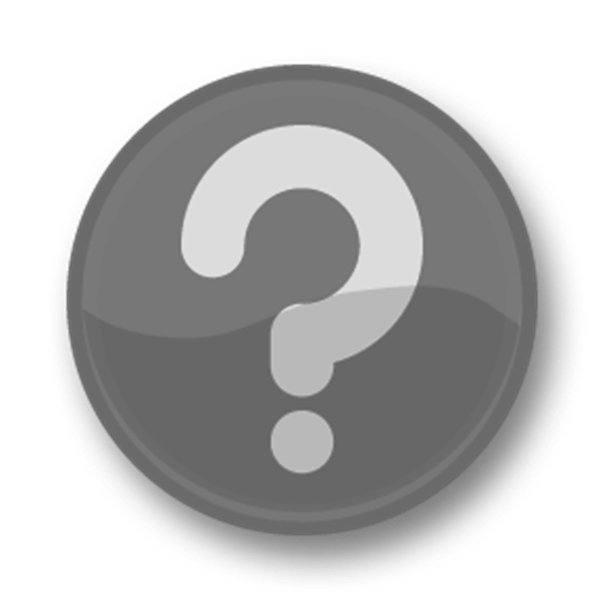 Universities of Wisconsin Employee Benefits website: www.wisconsin.edu/ohrwd/benefits/ 

Additional questions: Reach out to your benefits contact
73